Patologie prsupatologie pohlavního ústrojí
Julie Hylmarová
ÚPA FN Brno
2020
Patologie prsu
Prsní žláza=derivát kožních adnex (apokrinních žláz), uspořádaný v hierarchii 
laloky-lalůčky-terminální duktulo-lobulární jednotky









		https://cdn.britannica.com/53/118353-050-E9F64D57/mammary-gland.jpg
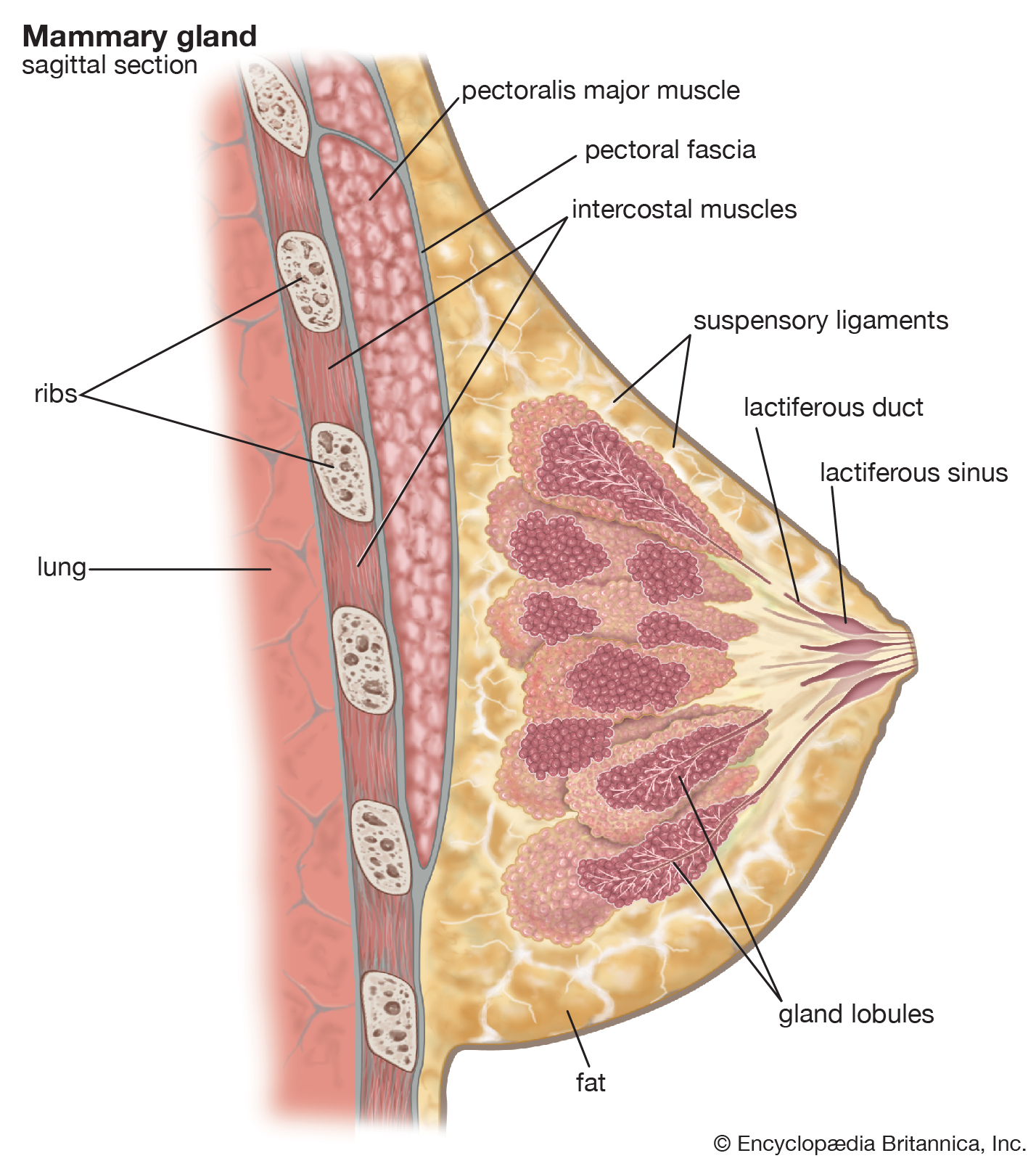 Diagnostika onemocnění prsu-obecně
Klinické vyšetření-především pohled+pohmat
Mamografie-zobrazení prsní žlázy měkkým RTG zářením
Ultrasonografie-vhodnější u žen ve fertilním věku
MRI-u vysoce rizikových osob, např. BRCA pozitivní ženy
Biopsie-tzv. core-cut, indikována v případě suspektního nálezu pomocí výše uvedených metod
Resekce-indikována v případě maligního nálezu z biopsie; součástí je i odběr tzv. sentinelové uzliny.
Vývojové poruchy prsu
Ektopická prsní žláza-většinou lokalizována v axile
	-její zbytnění, např. v graviditě, může působit diagnostické rozpaky
Polythelie-poměrně častá
Hypoplázie, aplázie, amastie-raritně
Záněty prsu
Akutní hnisavá mastitida, též nazývána puerperální mastitida
	-velmi častá, obzvláště v období šestinedělí
	-prs zarudlý, bolestivý, mohou být febrilie
	-vstupní branou pro infekci jsou ragády bradavky
	-etiologicky většinou streptokoky a stafylokoky
	-může vést k tvorbě abscesů s nutností drenáže
Chronická mastitida
	-poměrně častá
	-sterilní reakce na stagnující sekret
Nenádorové ložiskové léze
Fibrocystické změny
	-velmi časté, obzvlášť postmenopauzálně
	-podkladem je zmnožení vaziva s následnou cystickou přeměnou
	-mohou být spojeny s hyperplázií jak duktální, tak lobulární, typickou i 	atypickou; atypická hyperplázie je prekancerózou
Adenóza
	-častá, hlavně ve 3. a 4. dekádě
	-zmnožení acinárních struktur
	-poměrně často s kalcifikacemi detekovatelnými mamograficky
Radiální jizva
	-relativně častá
	-většinou zachycena náhodně
Lipofagický granulom
	-regresivní změna
Dále: -infarkt prsní žlázy
            -iatrogenní změny po zavedení prsních implantátů
Benigní nádory prsu
Fibroadenom a tubulární adenom
	-fibroadenom je nejčastějí benigní lézí
	-smíšený fibroepiteliální tumor
	-výskyt především ve fertilním věku
	-pomalu rostoucí kulovitý útvar, pohyblivý vůči spodině
Laktační adenom
Papilom
	-benigní intraduktální nádorová proliferace
Maligní nádory prsu
Karcinom
	-nejčastějsí malignita žen
	-etiologie: životní styl, obezita, genetický podklad, hormonální vlivy, 			      prekancerózní stavy	
	-klinicky: -nemusí být vždy hmatný!
		   -léze vtahující povrch, hrbolatá, nerovná, nepohyblivá vůči spodině
		   -může být sekrece z bradavky, často krvavá
Karcinom
	-karcinom in situ-nepřekračuje bazální membránu, tedy roste jen v epitelu
		-duktální-high-grade
			  -non high-grade
		-lobulární
	-invazivní karcinom-roste i do stromatu
		-řada podtypů: tubulární, mucinózní , papilární, metaplastický…

CAVE: -inflamatorní karcinom: klinicky imituje mastitidu
CAVE: - Pagetova choroba:-způsob šíření duktálního karcinomu prsu	
			        -bradavka zarudlá, zhrubělá, se šupením
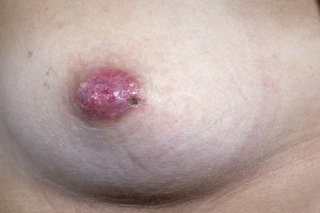 https://assets.nhs.uk/prod/images/C0131062.width-1534.jpg
http://www.pathologyoutlines.com/topic/breastmalignantinflamcar.html
Phyllodes tumor
	-bifázický fibroepiteliální nádor
	-napodobuje fibroadenom
	-poměrně vzácný, výskyt především ve 4. a 5. dekádě
	-klinicky: rychle rostoucí, nebolestivá, elastická léze
	-šíří se výhradně hematogenně
Patologie mužského prsu
Gynekomastie
	-hyperplázie stromatu a epitelu vývodů
	-klinicky: zvětšení prsou
	-často souvisí s hormonální dysbalancí
	-většinou reverzibilní
Karcinom prsu
	-mnohem vzácnější než u žen
	-příznaky obdobné, záchyt většinou pozdnější
Gynekopatologie
Patologie vulvy (vnějšího genitálu)
Záněty-neinfekční-kontaktní dermatitida, lékové alergie, psoriáza, atopická a 			          iritační dermatitida, …
	  -infekční-virové-HPV
			 -HSV
		   -bakteriální-kapavka, syfilis, granuloma inguinale, 					            lymphogranuloma venereum, ulcus molle,…
		   -mykotické-kandidóza
Patologie vulvy (vnějšího genitálu)
Nenádorové epitelové léze
	-cysta Bartholiniho žlázy
	-lichen sclerosus
	-lichen simplex chronicus
Patologie vulvy (vnějšího genitálu)
Nádory vulvy
	-benigní-epitelové
			-vestibulární papilom
		-mezenchymální
	-maligní-epitelové
			-dlaždicobuněčný karcinom vulvy-zdaleka nejčastější
			-bazaliom
		-mezenchymální
			-embryonální rhabdomyosarkom
			-leiomyosarkom
	-melanom
Patologie vaginy
Záněty
	-velmi časté
	-většinou se projevují výtokem
	-mohou být virového (HPV, HSV), bakteriálního (např. kapavka), 	  	 mykotického (candida) i parazitárního (trichomonas vaginalis) původu
Patologie vaginy
Nádory
	-benigní epitelové
		-dlaždicobuněčný papilom
	-maligní epitelové
		-dlaždicobuněčný karcinom (HPV asociovaný)
	-mezenchymální
		-leiomyom (benigní)
		-embryonální rhabdomyosarkom (maligní)
	-melanocytární
Patologie děložního hrdla
Cervicitida (zánět)
	-častá
		-neinfekční
			-alergie, iritace, mechanické dráždění,…
		-infekční
			-většinou ascendentní, může vést k rozvoji PID nebo 				  chorioamnionitidy
Patologie děložního hrdla
Skvamokolumnární junkce (fyziologický stav)=místo přechodu dlaždicobuněčného epitelu vaginy a ektocervixu v cylindrický epitel endocervixu
	-histologicky riziková oblast
	-může docházet k přesunu cylindrického epitelu na ektocervix (obvláště po 	  vícečetných porodech)-tzv. ektropium
	-cylindrický epitel je v poměrně agresivním kyselém prostředí pochvy 	  	  náchylný k dlaždicobuněčné metaplázii
Patologie děložního hrdla
Prekancerózy
	-dysplastické změny-low-grade skvamózní intraepiteliální léze
				-zpravidla spontánně regreduje
			         -high-grade skvamózní intraepiteliální léze
				-prekurzor karcinomu
				-vyžaduje aktivní řešení
				-může též spontánně regredovat
Patologie děložního hrdla
Karcinom
	-3. nejčastější malignita žen, asociovaná s infekcí HPV
	-postihuje relativně mladé pacientky
		-dlaždicobuněčný karcinom-cca 80%
		-adenokarcinom
	-klinicky nejčastěji asymptomatický, případně výtok, krvácení, bolesti
	-screeningový program
Mezenchymální nádory
	-leiomyom (benigní), leiomyosarkom (maligní), karcinosarkom (maligní)
Patologie děložního těla-endometrium
Endometritida (zánět)
	-nesouvisející s graviditou
	-související s graviditou/porodem/potratem
Endometrióza=přítomnost endometriální tkáně mimo endometrium (a myometrium)
	-přítomnost endometriální tkáně v myometriu se označuje jako 	 	 	  adenomyóza
	-velmi časté onemocnění
	-abnormálně lokalizované endometrium reaguje na hormonální podněty
Patologie děložního těla-endometrium
Funkční změny endometria
	-nemají morfologický korelát
Hyperplázie endometria
	-bez atypií
	-s atypiemi
Endometriální polypy
	-časté léze způsobující abnormální děložní krvácení
Patologie děložního těla
Nádory
	-epitelové-benigní
		    -maligní-karcinom endometria
	-mezenchymální-benigní-leiomyom (zdaleka nejčastější)
				  -leiomyosarkom (vzácný)
				  -endometriální stromální sarkom
	-smíšené-adenofibrom (benigní)
		  -karcinosarkom (maligní)
Patologie vejcovodů
Záněty
	-většinou infekční, ascendentní, mohou vést k rozvoji PID
		-akutní
		-chronické
Nádory
	-adenomatoidní nádor z povrchového mezotelu
	-high-grade serózní karcinom
	-endometroidní karcinom
Patologie vejcovodů
Extrauterinní gravidita
	-ektopické umístění oplodněného vajíčka, nejčastěji právě ve vejcovodu
	-predisponujícími faktory jsou prodělané záněty vejcovodů a jejich zhoršená 	  průchodnost, chirurgické zákroky na vejcovodech, endometrióza, 		  kouření,…
	-může dojít k ruptuře vejcovodu s nitrobřišním krvácením
Patologie vaječníků
Syndrom polycystických ovarií (PCOS)
	-jedno z nejčastějších endokrinních onemocnení žen
	-početné cysty vaječníků, obezita, inzulínová rezistence, hirsutismus, 	  	  anovulační cykly, snížená fertilita
	-často je vyjádřena jen část příznaků
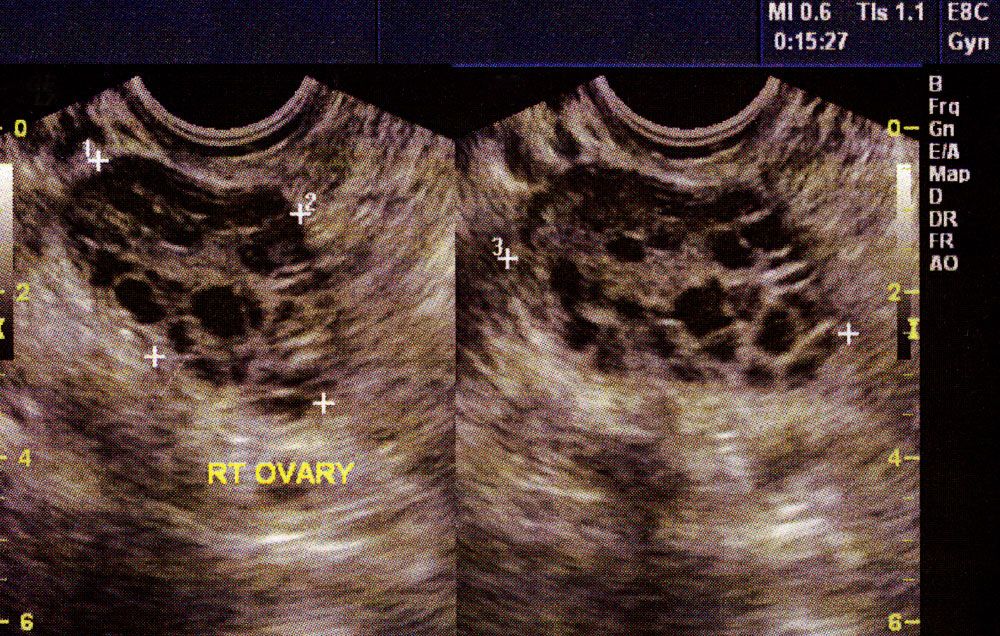 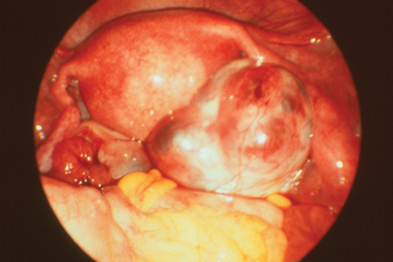 https://cached.imagescaler.hbpl.co.uk/resize/scaleWidth/800/cached.offlinehbpl.hbpl.co.uk/news/PGH/ED7626CF-F432-FB69-DC24C08F712A5DF4.jpg
https://hips.hearstapps.com/hmg-prod.s3.amazonaws.com/images/766/pcos-1515525122.jpg?resize=980:*
Patologie vaječníků
Cysty-velmi časté
	-inkluzní cysta
		-z povrchového mezotelu nebo epitelu tuby
	-folikulární cysta, cysta žlutého tělíska
		-funkční
	-endometroidní cysta
Patologie vaječníků
Nádory
	-epitelové
		-serózní (70%)-low-grade
			             -high-grade-vysoká mortalita
		-endometroidní, světlobuněčný, mucinózní
	-sex-cord
		-stromální fibrom/fibrosarkom, ovariální tékom, Leydig-cell tumor, 		  NOS, tumor z buněk granulózy, tumor ze Sertoliho buněk
	-germinální
		-dysgerminom, embryonální karcinom, nádor ze žloutkového váčku, non-		  gestační choriokarcinom, teratom
Patologie vaječníků
Sekundární tumory
	-poměrně časté!
	-metastázy často oboustranné
	-Krukenbergův tumor=metastáza tumoru GIT (adenokarcinomu) do 	 	  vaječníku
Kontrolní otázky
1) Nejčastější malignitou žen v Evropě je:
	a) karcinom plic
	b) karcinom tlustého střeva
	c) karcinom prsu
	d) melanom
2) Akutní mastitida se typicky vyskytuje:
 	a) u mužů s gynekomastií
	b) u postmenopauzálních žen
	c) u žen BRCA pozitivních
	d) u kojících žen v šestinedělí
3) Nejčastějším benigním nádorem prsu v ČR je:
 	a) fibroadenom
	b) papilom
	c) phyllodes tumor
	d) laktační adenom
4) Vaginální záněty infekční etiologie se typicky projevují
	a) bolestí
	b) krvácením z rodidel
	c) abnormalitami menstruačního cyklu
	d) výtokem různého vzhledu v závislosti na původci infekce
5) Karcinom děložního hrdla je asociován s:
	a) chlamydiovou infekcí
	b) infekcí virem herpes simplex
	c) infekcí lidským papilomavirem
	d) používáním nitroděložních tělísek
6) V resekátu dělohy 44-leté ženy operované pro prolaps dělohy byly v oblasti děložní stěny makroskopicky popsány tři dobře ohraničené bělavé tuhé uzly, průměru od od jednoho do dvou centimetrů. Statisticky nejpravděpodobněji se v tomto případě jedná o:
	a) endometriózu
	b) leiomyomy
	c) leiomyosarkomy
	d) karcinom endometria
7) Endometrióza:
	a) je výskyt endometriální tkáně mimo endometrium
	b) může způsobovat abnormální krvácení
	c) může působit pánevní bolest
	d) všechny výše uvedené odpovědi jsou správné
8) Zánět vejcovodu:
	a) vzniká nejčastěji mechanismem hematogenního šíření infekce
	b) vzniká nejčastěji přímým přestupem z blízkého okolí
	c) vzniká nejčastěji ascendentní, tzn. vzestupnou cestou
	d) nemůže ve svém důsledku vést k poruchám plodnosti
9) Který z těchto faktorů není dle současných poznatků predisponující pro extrauterinní graviditu:
	a) prodělaný zánět vejcovodu
	b) prodělaný chirurgický zákrok na vejcovodu
	c) v minulosti proběhlá vícečetná gravidita ženy
	d) endometrióza
10) Který z uvedených jevů patří mezi typické příznaky syndromu polycystických ovarií:
	a) bolestivá menstruace
	b) hypotenze
	c) pozdní menarché
	d) anovulační cykly
Zdroje
ZÁMEČNÍK, Josef, ed. Patologie. Praha: LD Prager Publishing, 2019. ISBN 978-80-270-6457-1